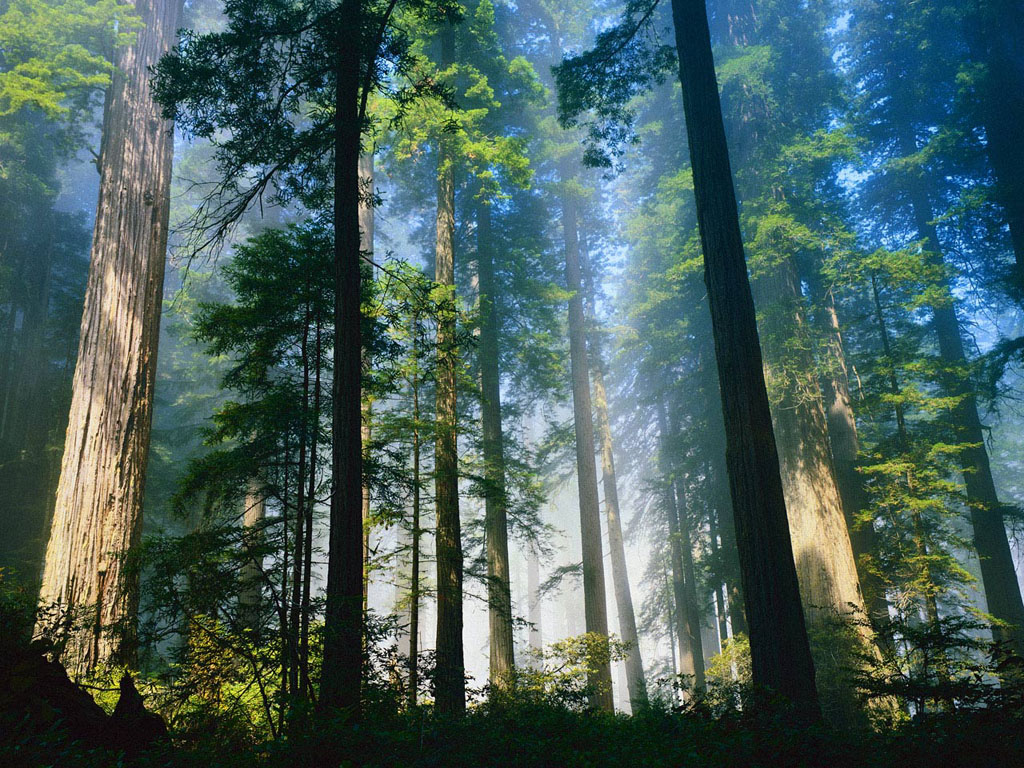 Клімат України
Учениця  класу
Беспала Олександра
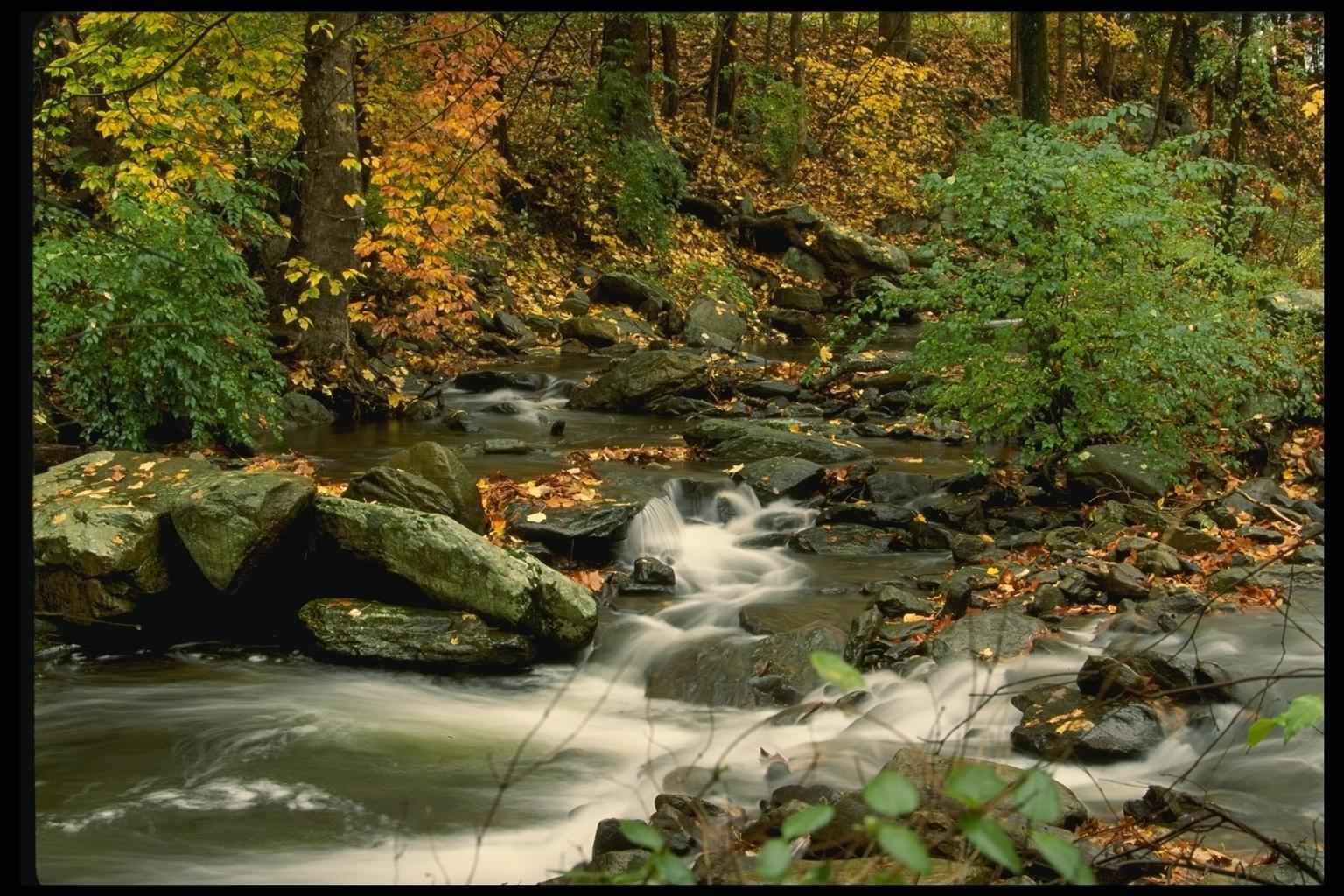 Наша країна знаходиться всього у  одному поясі:
Помірний пояс
Область помірно континентального клімату
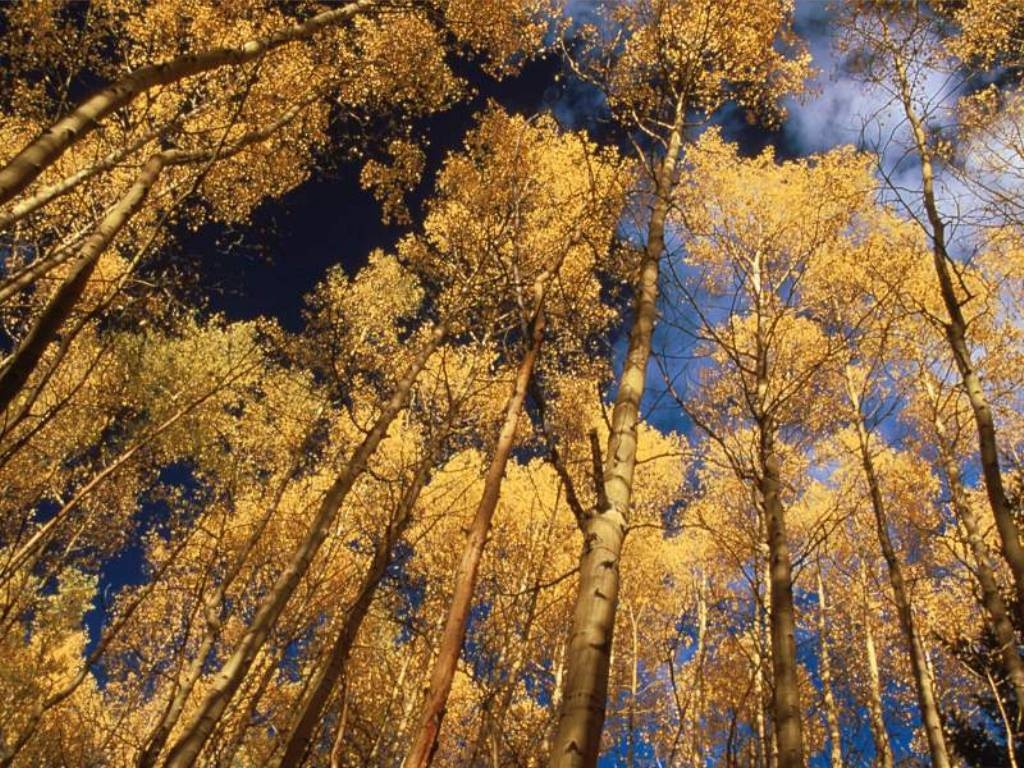 Показники температури та опадів у різних частинах України різний:
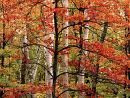 Кліматичні чинники:
Сонячна радіація
Циркуляція атмосфери
Підстильна поверхня
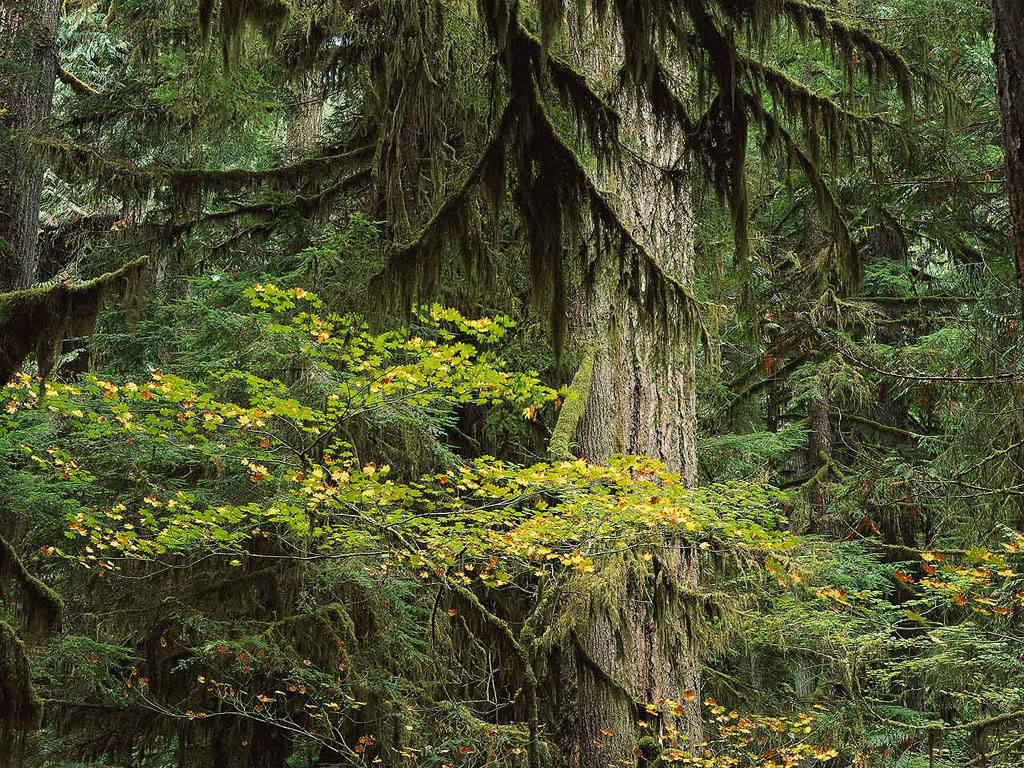 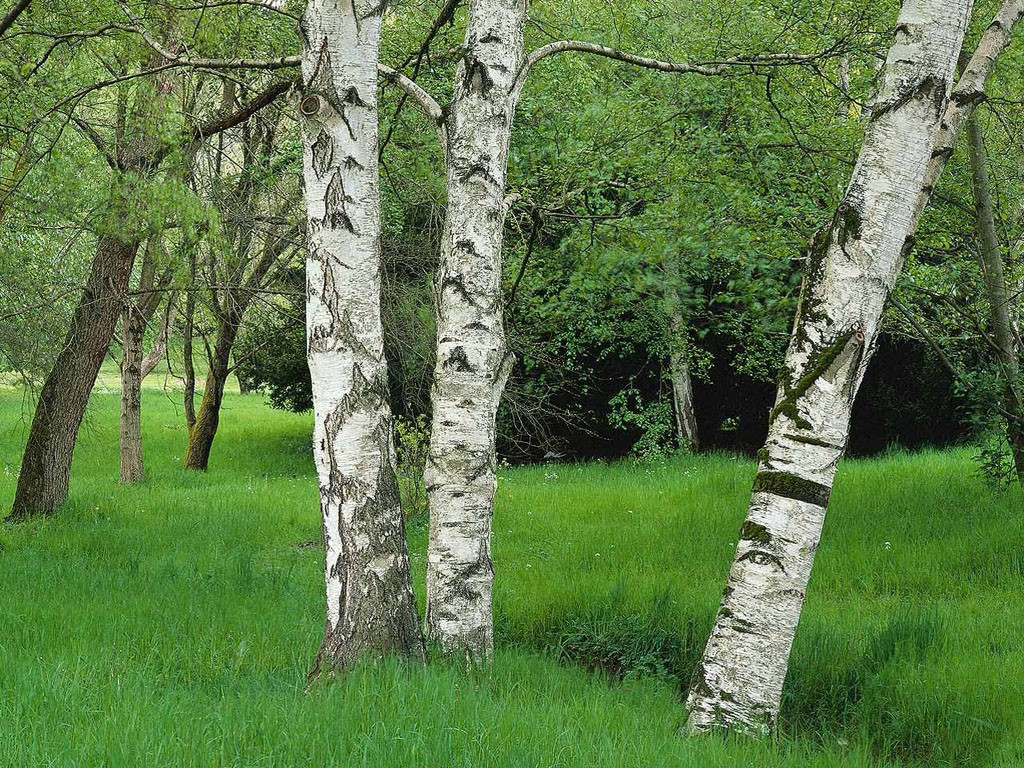 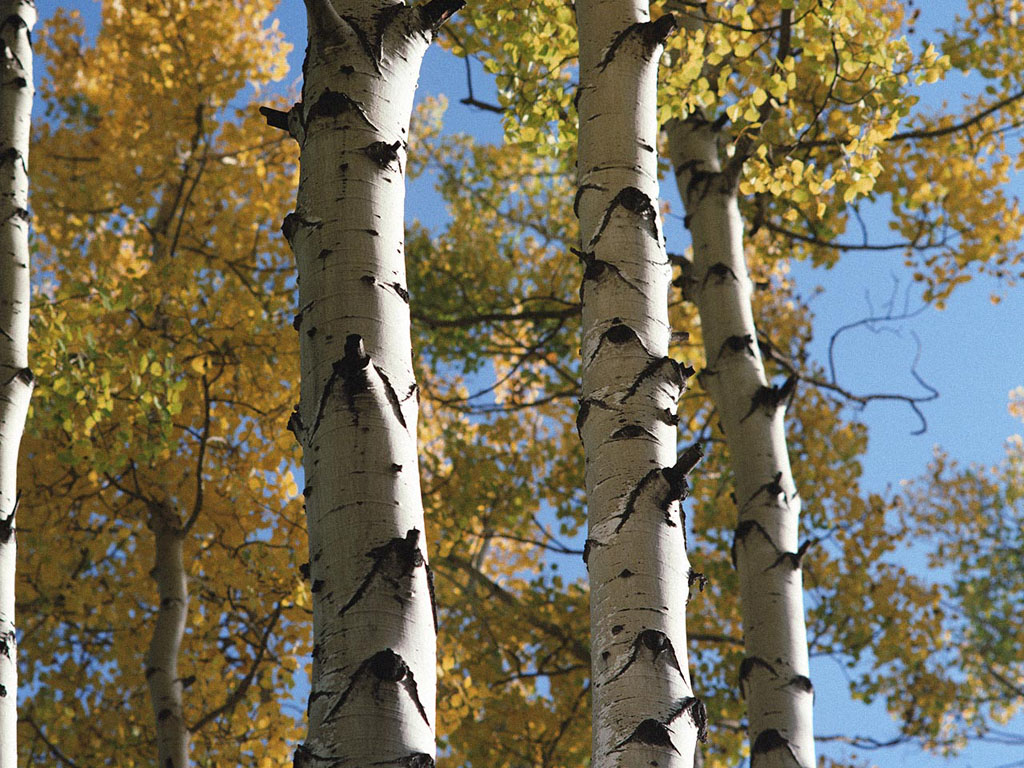 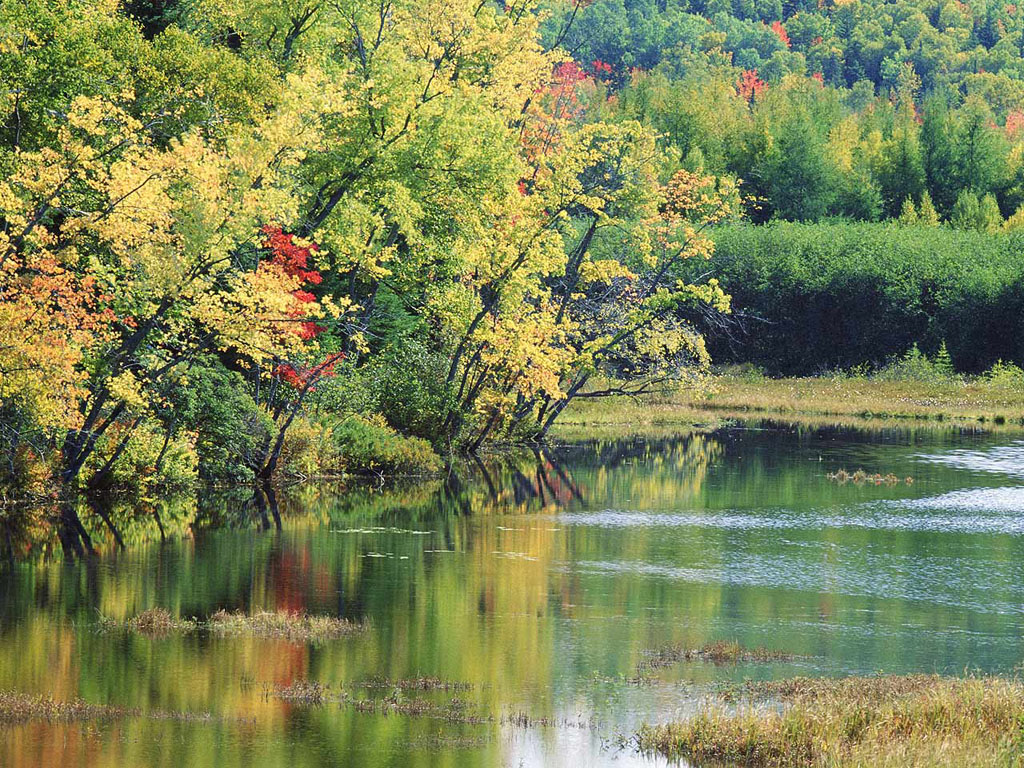 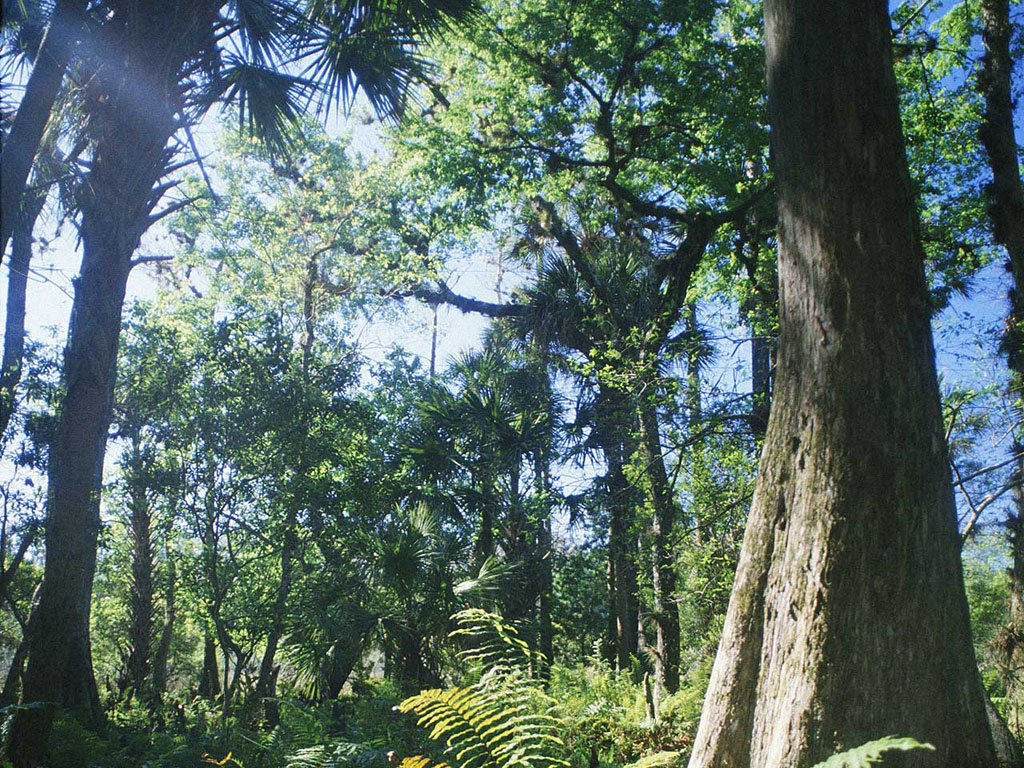 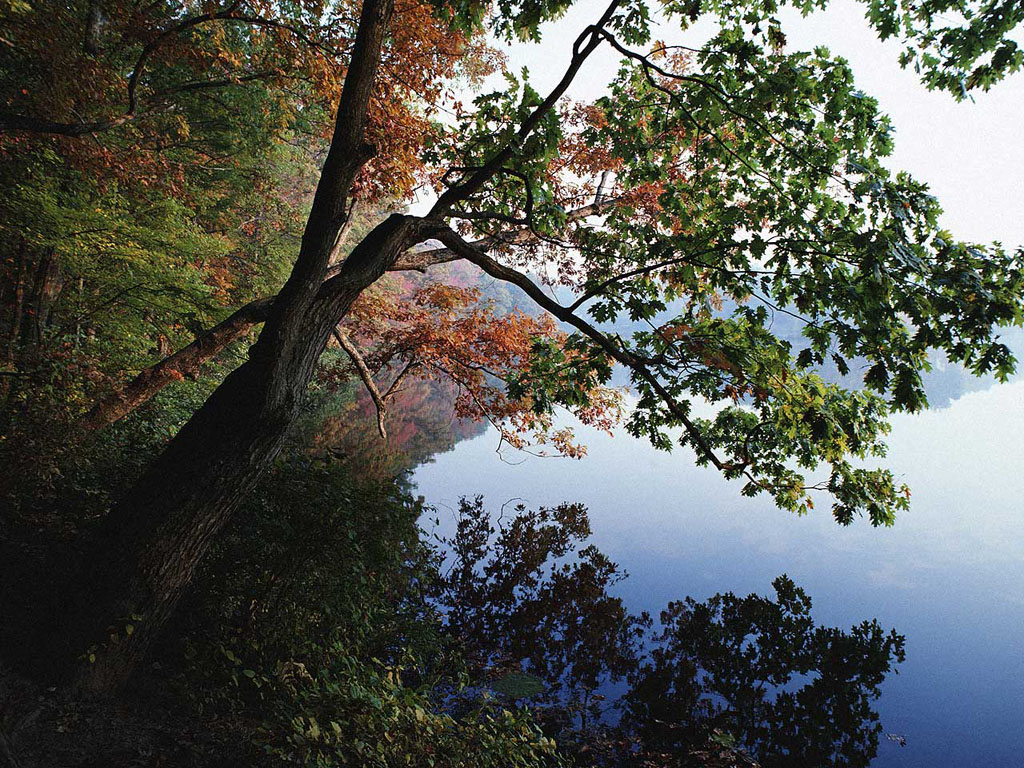 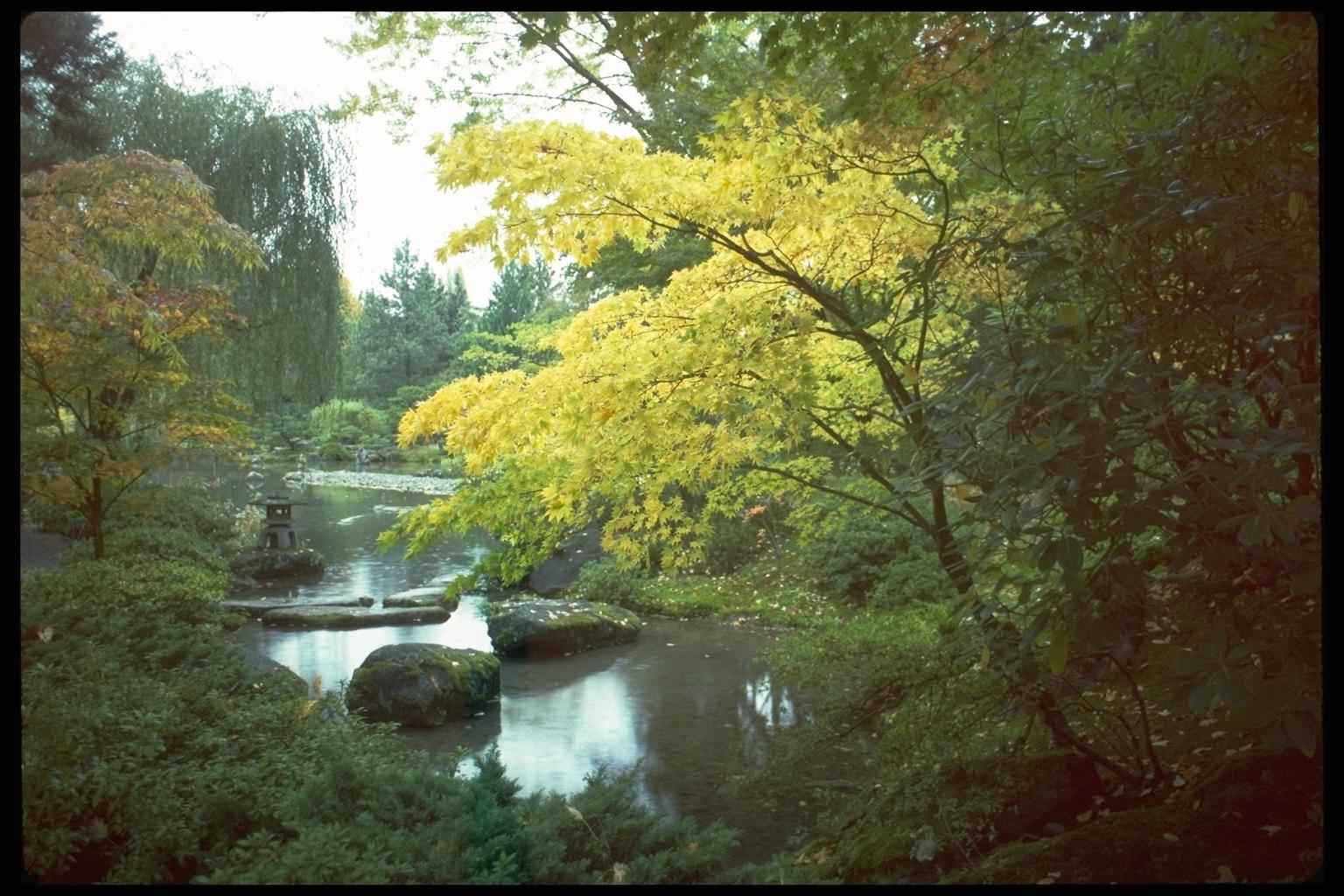 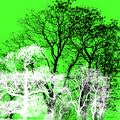 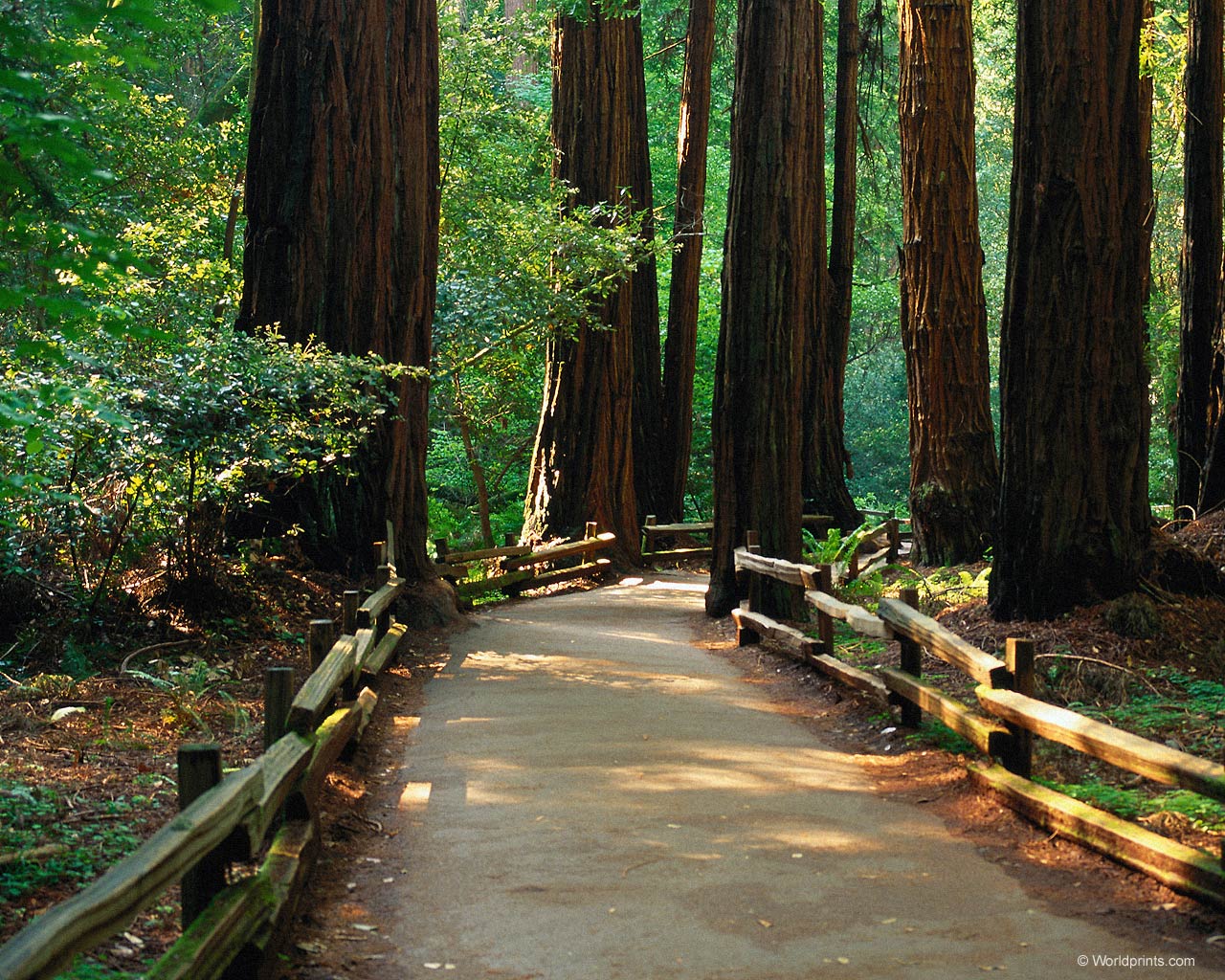 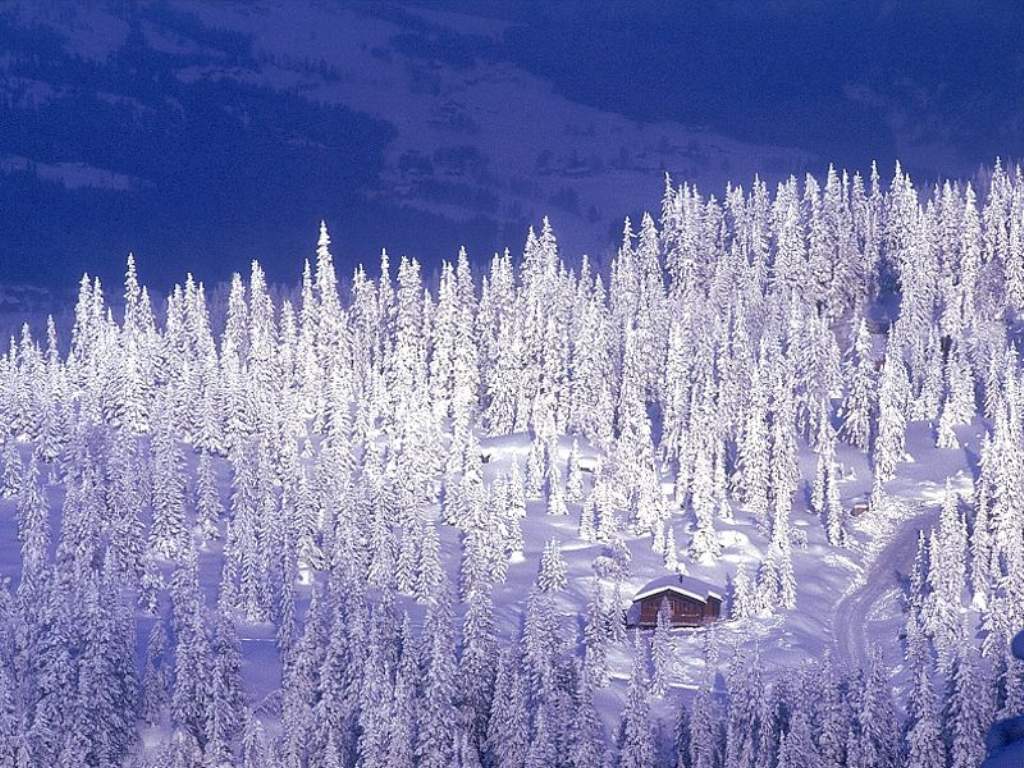 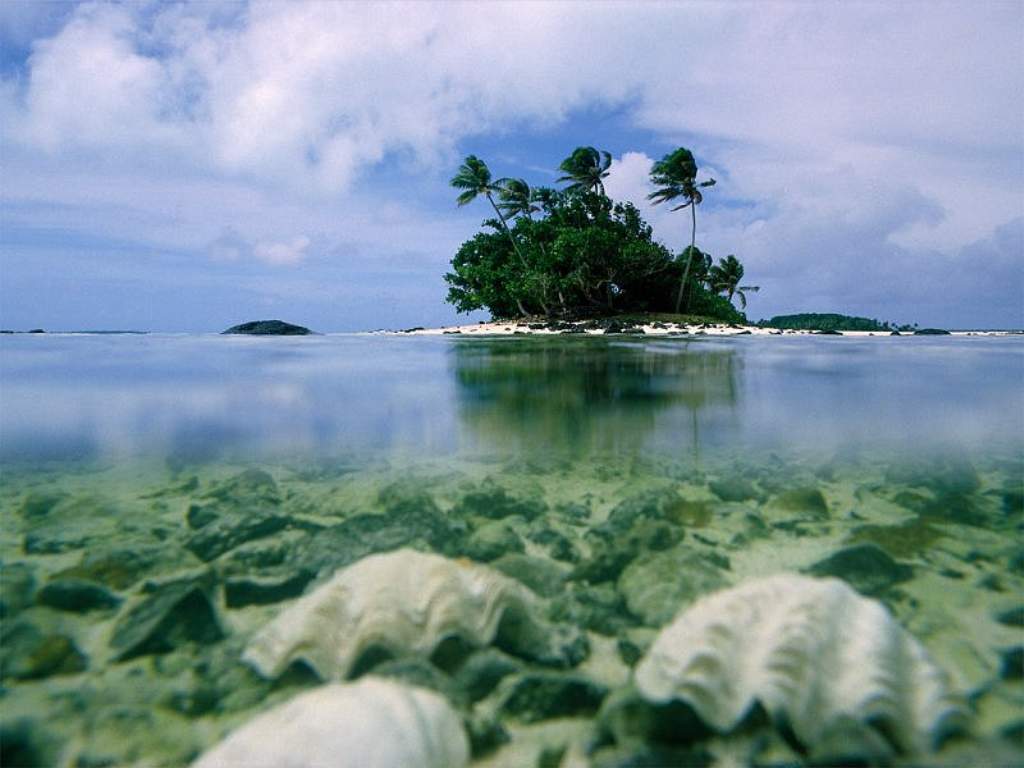 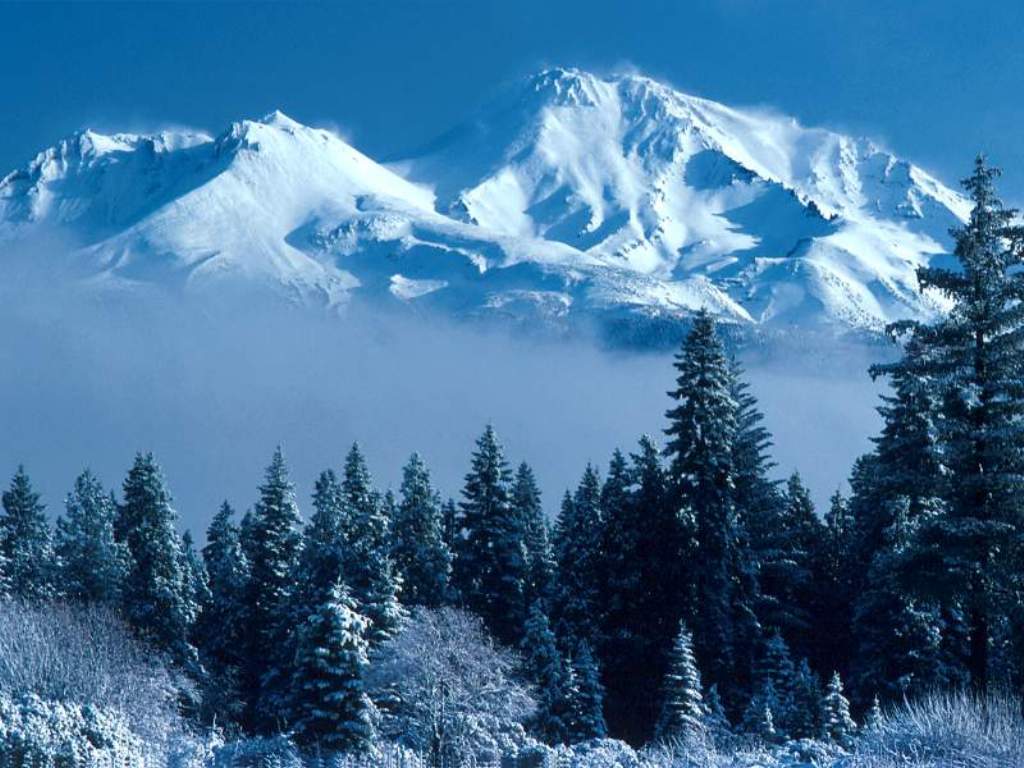 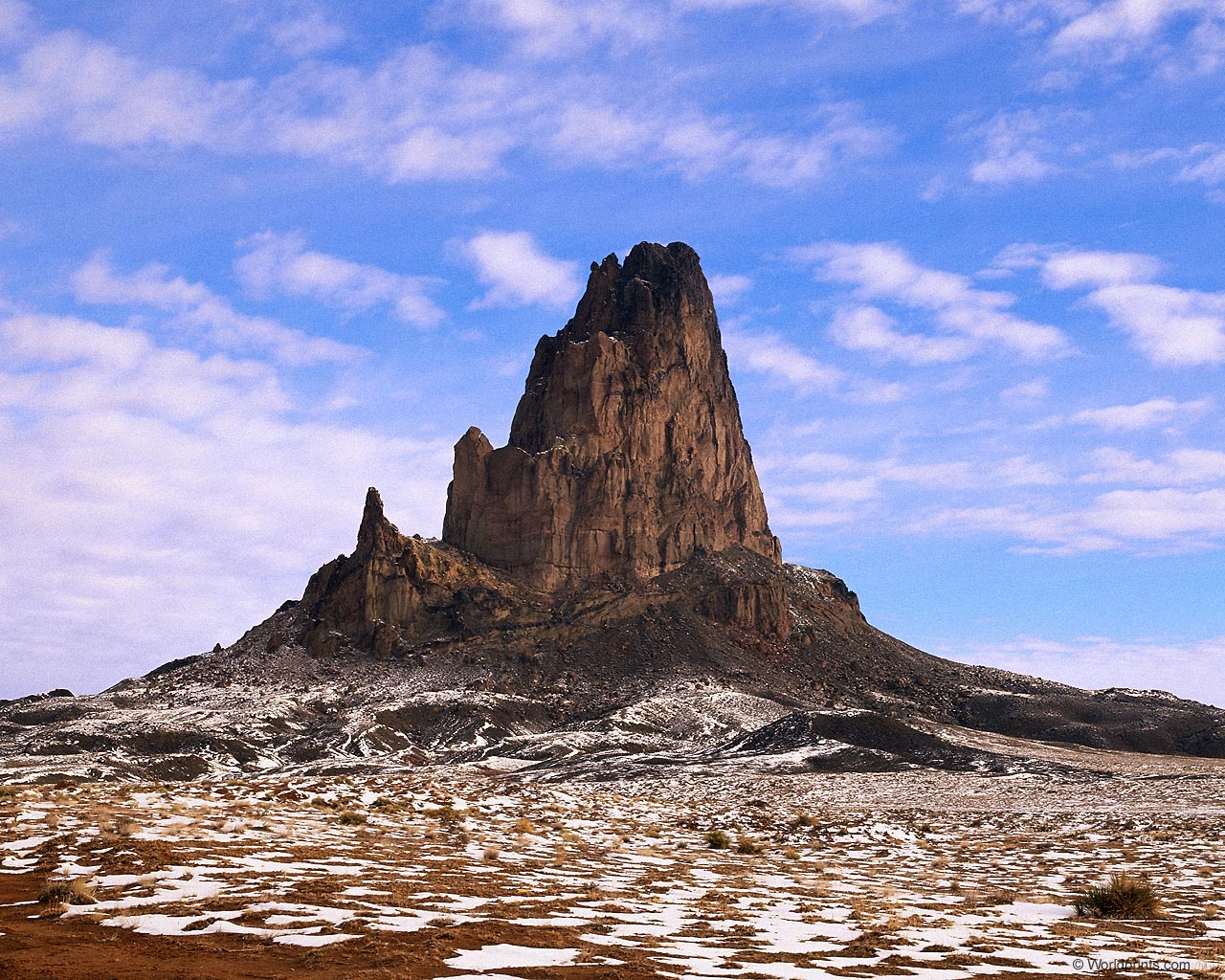 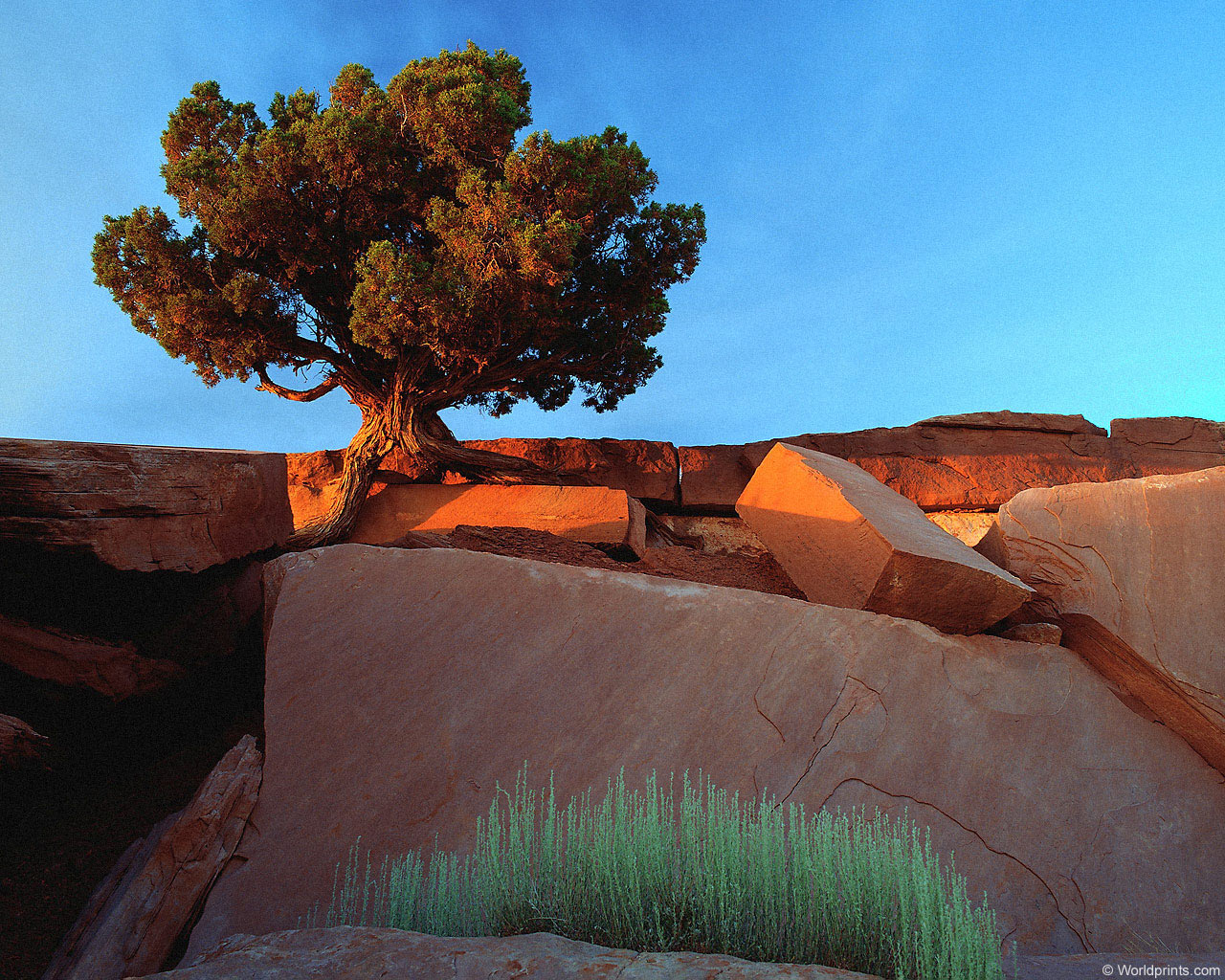 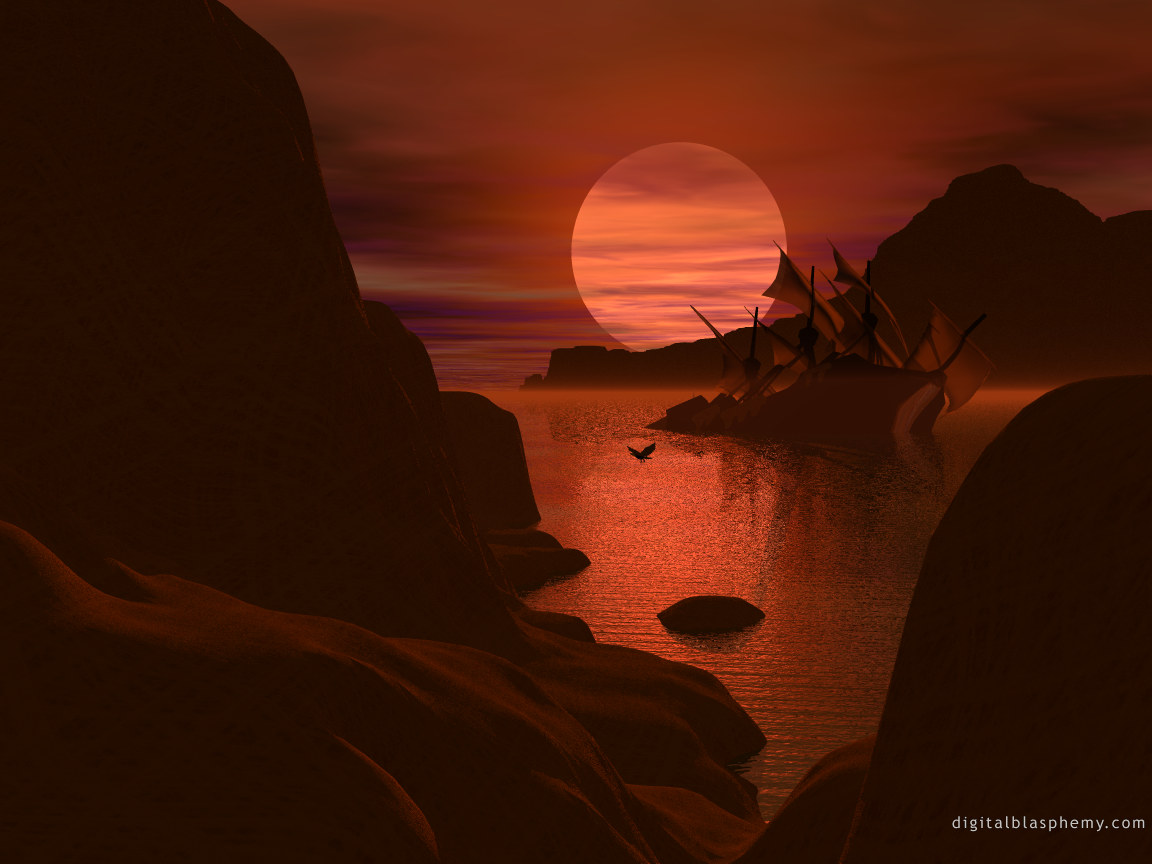 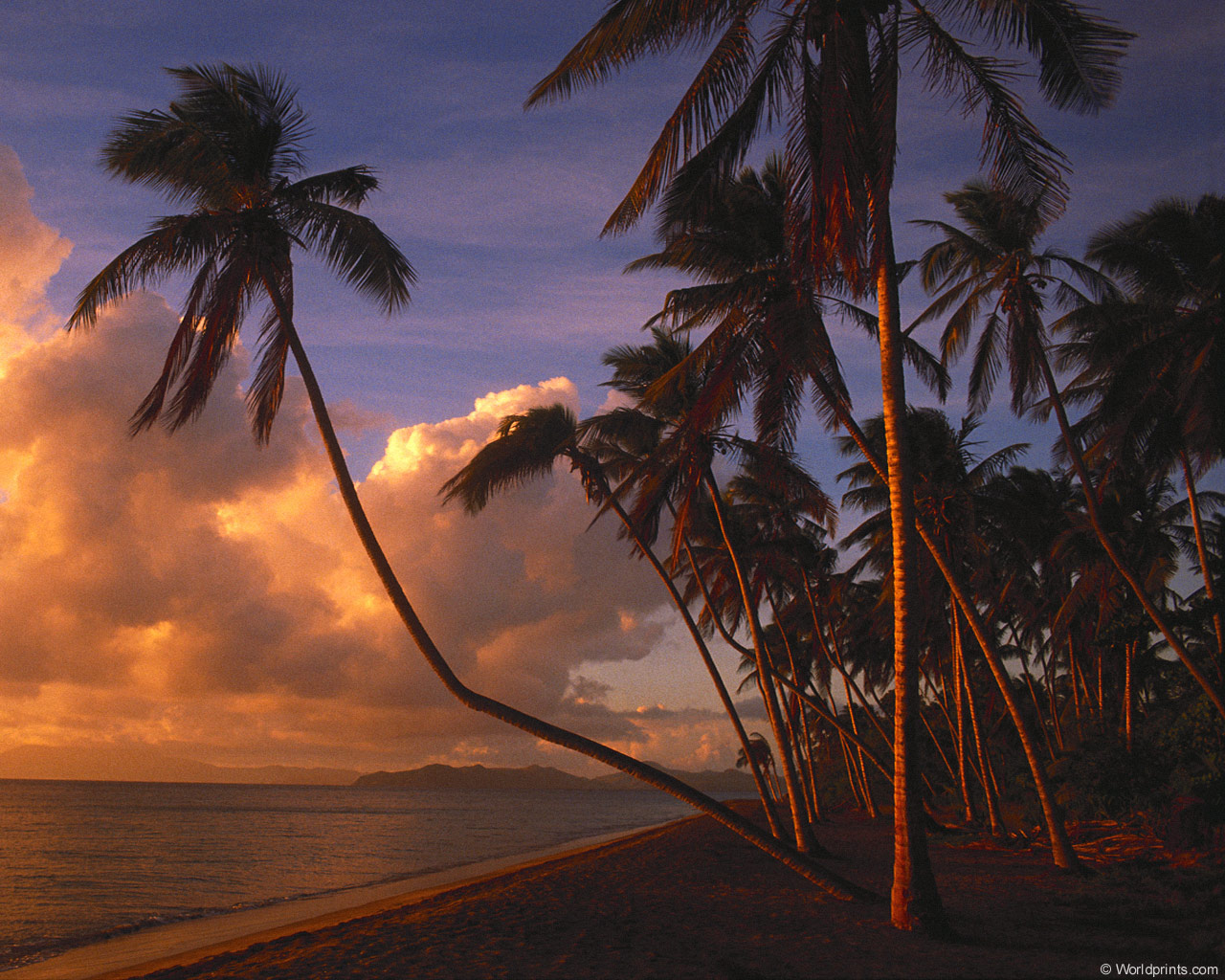 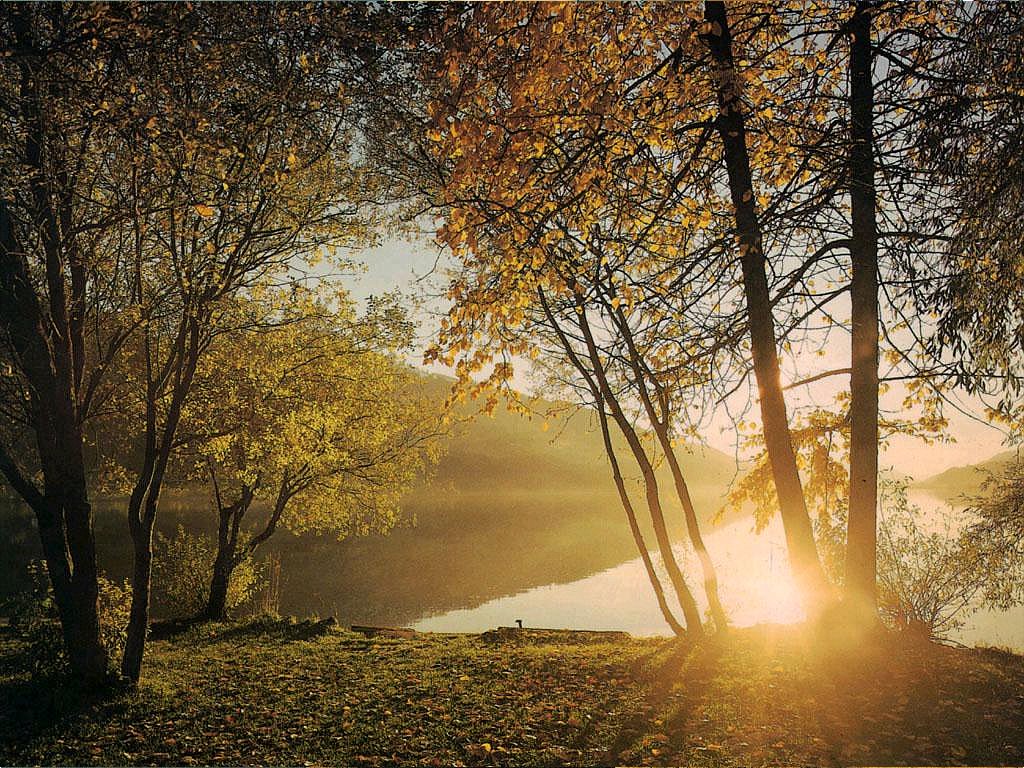 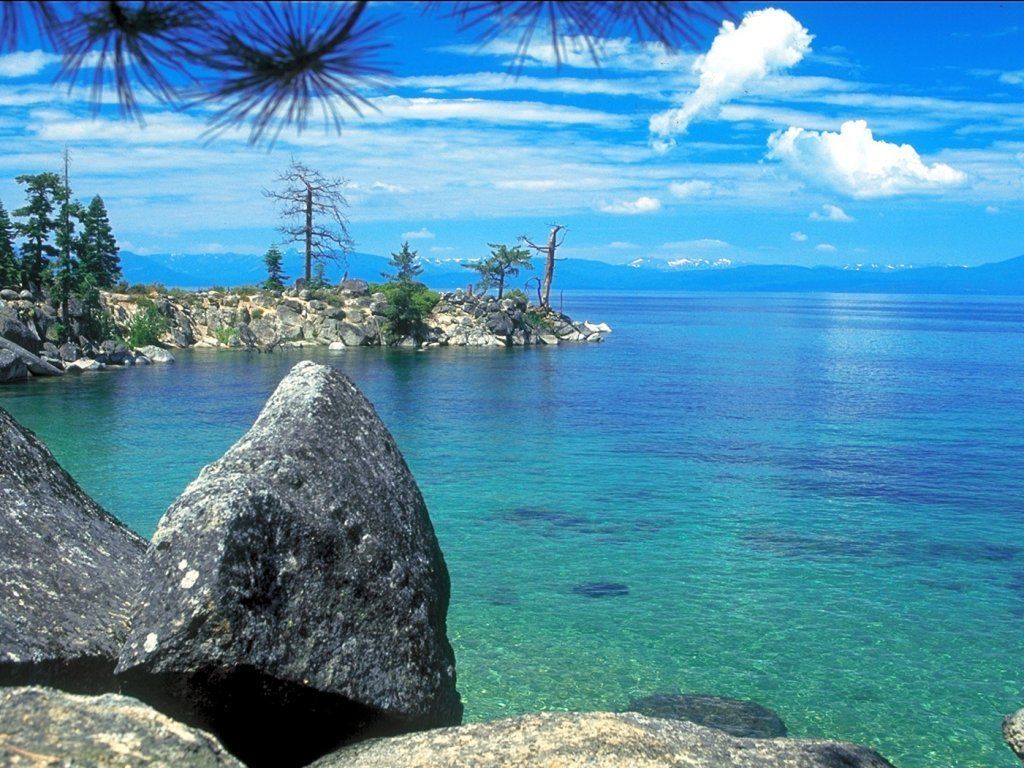 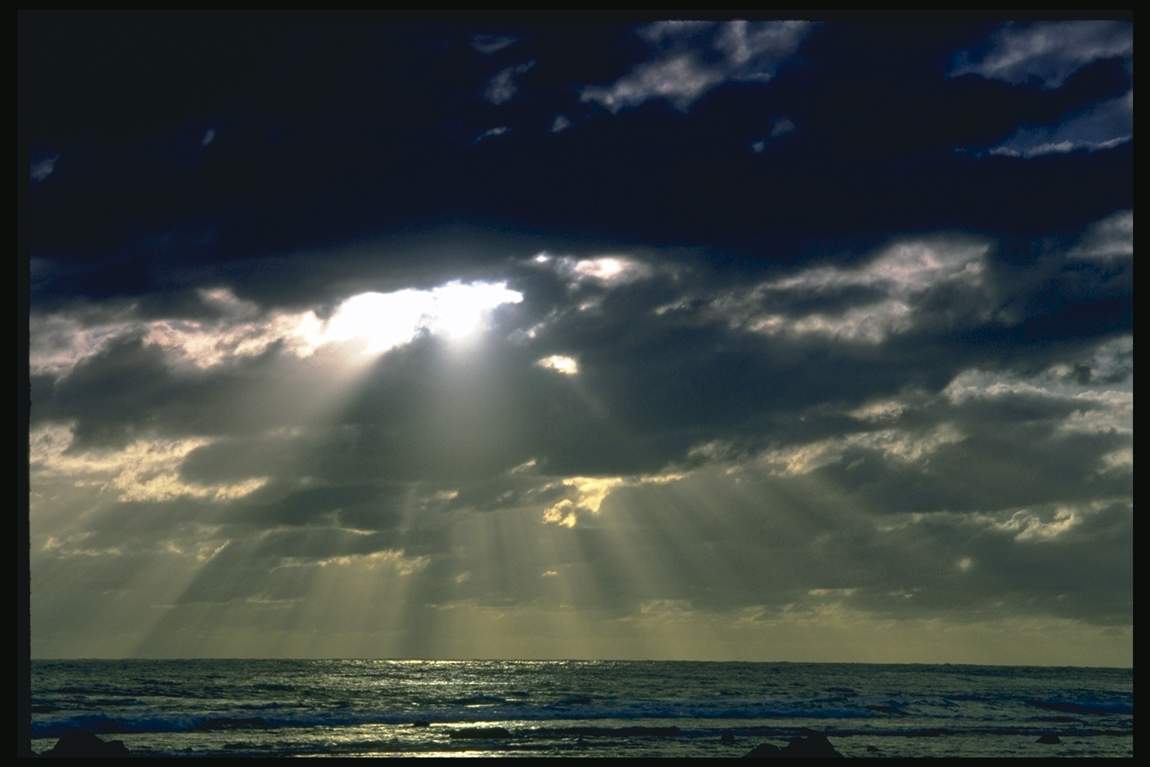 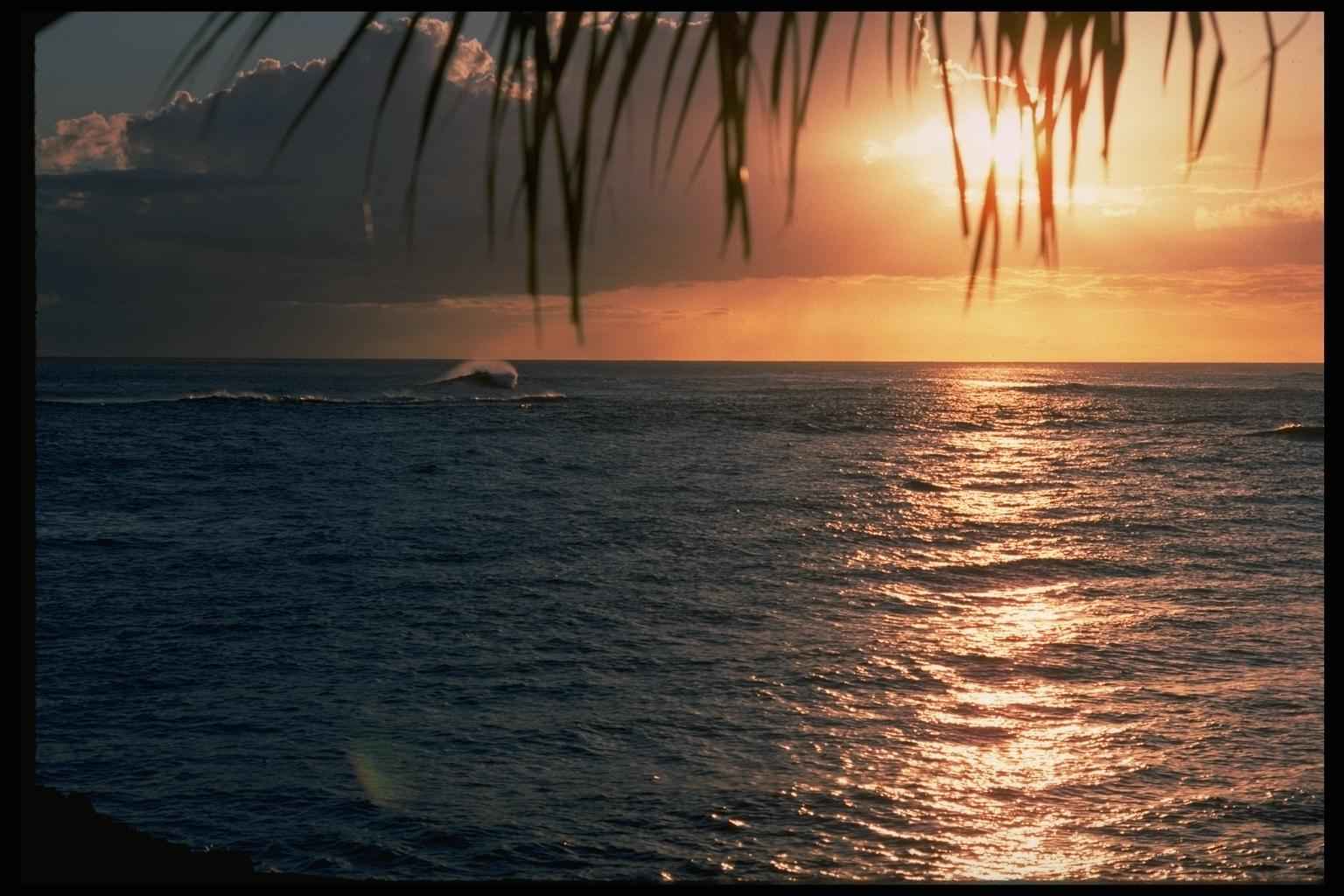 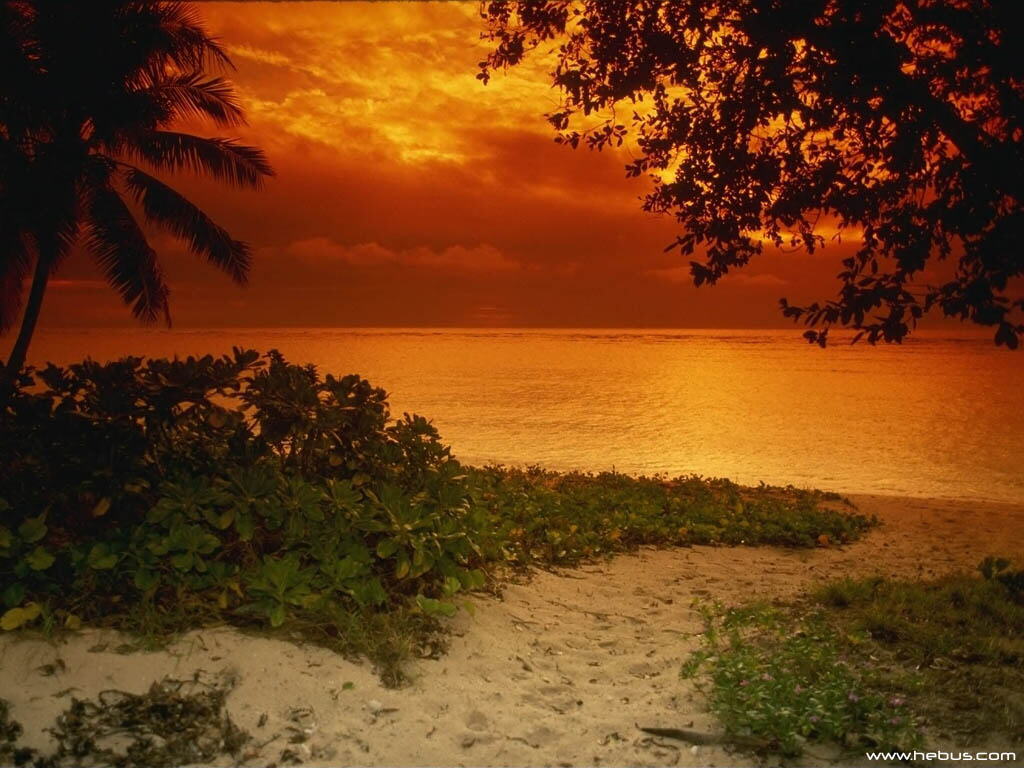 Дякую за увагу!